Ova licenca dozvoljava vama (ili drugim stranama) da delite, prerađujete, izmenite i razvijate ovaj materijal u nekomercijalne svrhe, pod uslovom da citirate Connect! partnere na projektu i da materijal koji kreirate licencirate pod istim uslovima.
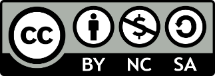 UD3 – SESIJA 3
Sprovođenje karijernog savetovanja u malim i srednjim preduzećima
Lea Ferrari​
Teresa Maria Sgaramella
connect-erasmus.eu
Povezivanje sa 3.2
Rad od kuće: primena jednog alata
Izaberite jedan od alata, popunite ga ili zamolite jednu osobu da ga popuni.
Analizirajte podatke i pripremite kratak izveštaj,
Napišite svoja razmišljanja o procesu.
connect-erasmus.eu
Povezivanje sa 3.2
Upitnik za procenu znanja 3.2.1
Očekivani odgovori
Q1= a
Q2= b
Q3= a
Q4= c
Q5= b
Q6= b
Q7= b
Q8= c
Q9= c
Q10= a
connect-erasmus.eu
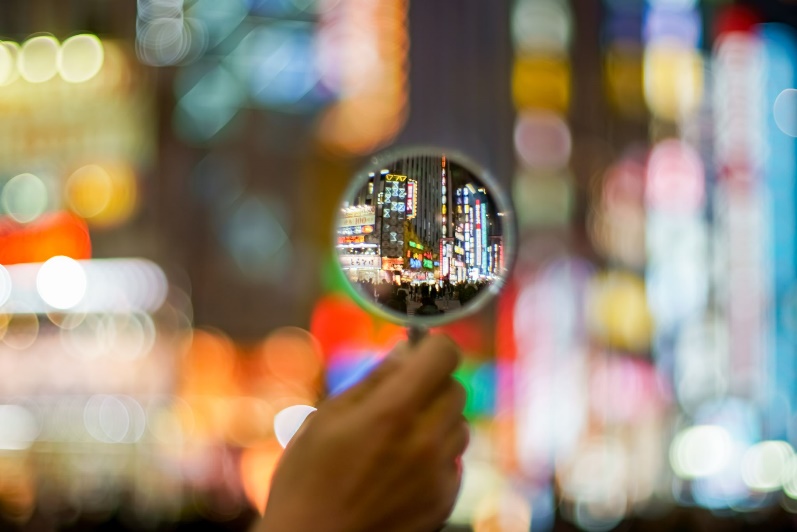 Pregled sesije 3
Povezivanje sa 3.2. i opis cilja sesije
Aktivnost učenja 1 – Analiza rezultata iz IO2 kako bi se opisale izazovne KViS situacije
Aktivnost učenja 2: Primena naučenog znanja o teoretskim paradigmama i alatima kako bi se odgovorilo na izazovne KViS situacije 
Aktivnost učenja 3: Istaknite koristi i diskutujte o tome kako uključiti KViS u MSP kao strategiju kompanije i pripremite plan
Završna razmatranja: Zaključak o mogućoj primeni pristupa i alata u MSP 
Rad od kuće
Evaluacija nivoa učenja
connect-erasmus.eu
Sesija 3 – Ciljevi učenja
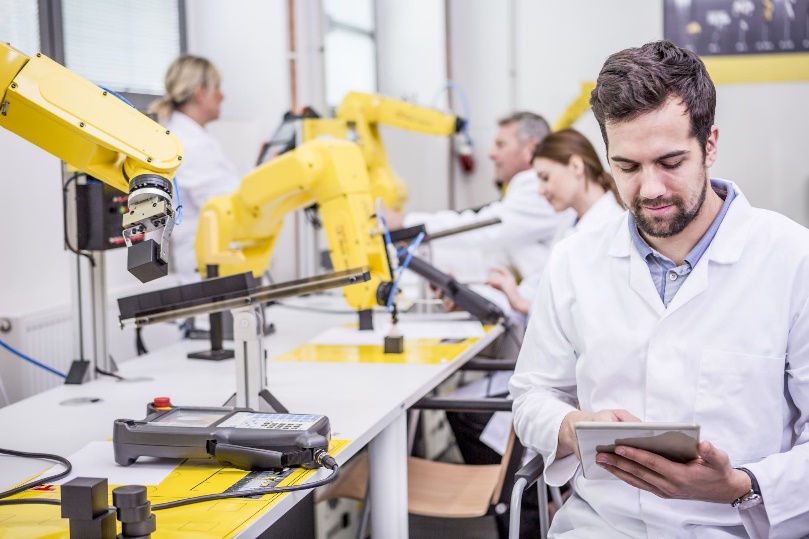 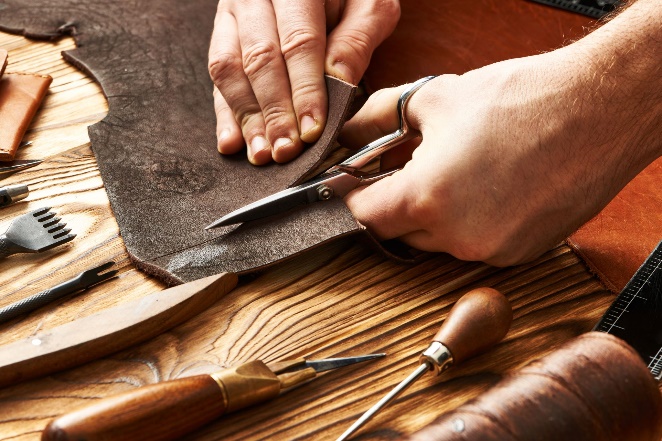 Moći ćete da :
Identifikujete situacije u kojima dimenzije predložene paradigmama koje su analizirane i operacionalizovane alatima mogu da budu korisne u organizacijama, zajedno sa strategijama kojima se može promovisati njihovo korišćenje u organizacijama
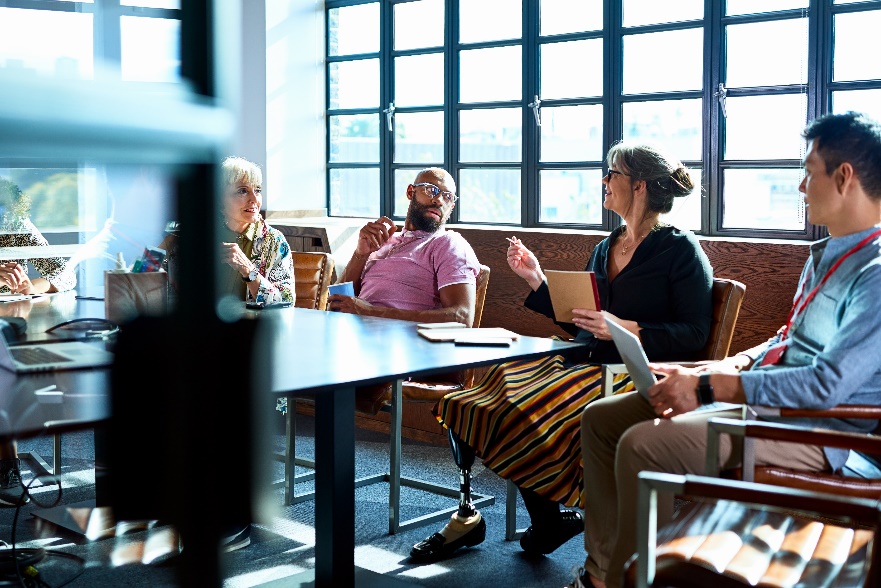 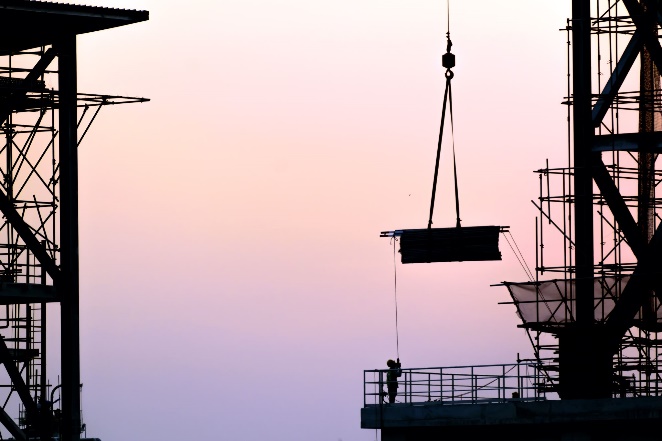 connect-erasmus.eu